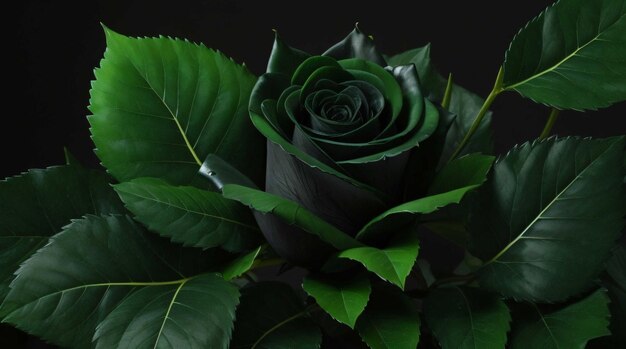 স্বাগতম
শিক্ষক পরিচিতি
বিউটি দাস।
সহকারী শিক্ষক (বাংলা)
আকলম মুসলিম হাই স্কুল
নেছারাবাদ,পিরোজপুর।
মোবাইলঃ ০১৭১০৮৬২৫৩০
এ-মেইলঃbeautydas2530gmail.com
পাঠ পরিচিতি
শ্রেনীঃ ৮ম
বিষয়ঃ বাংলা
অভিজ্ঞতার নামঃ “মাগো ওরা বলে”
তারিখঃ ২৬-০৪-২০২৪
সময়ঃ ৫০ মিনিট
মূল্যয়ন
“মাগো ওরা বলে ” কবিতার মূলভাব কি ?
 “মাগো ওরা বলে” কবিতার বিষয়বস্তু কি?
 “মাগো ওরা বলে” কবিতার লেখক কে?
 “মাগো ওরা বলে” কবিতাটি কোন কাব্যগ্রন্থ থেকে নেওয়া হয়েছে?
বাড়ির কাজঃ
কম্পন ও বায়ুপ্রবাহ অনুযায়ী ধ্বনির উচ্চারণ ।
কম্পন ও বায়ুপ্রবাহ অনুযায়ী ব্যঞ্জনধ্বনি উচ্চারণ।
দলীয় কাজ
তোমরা সবাই দলে ভাগ হয়ে এবং দলীয়ভাবে কবিতার 
বিষয়বস্তু আলোচনা করো।
ধন্যবাদ